Making salt dough volcanoes.
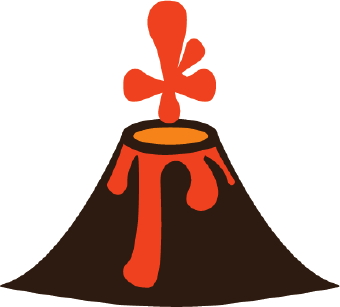 Many hands make light work!
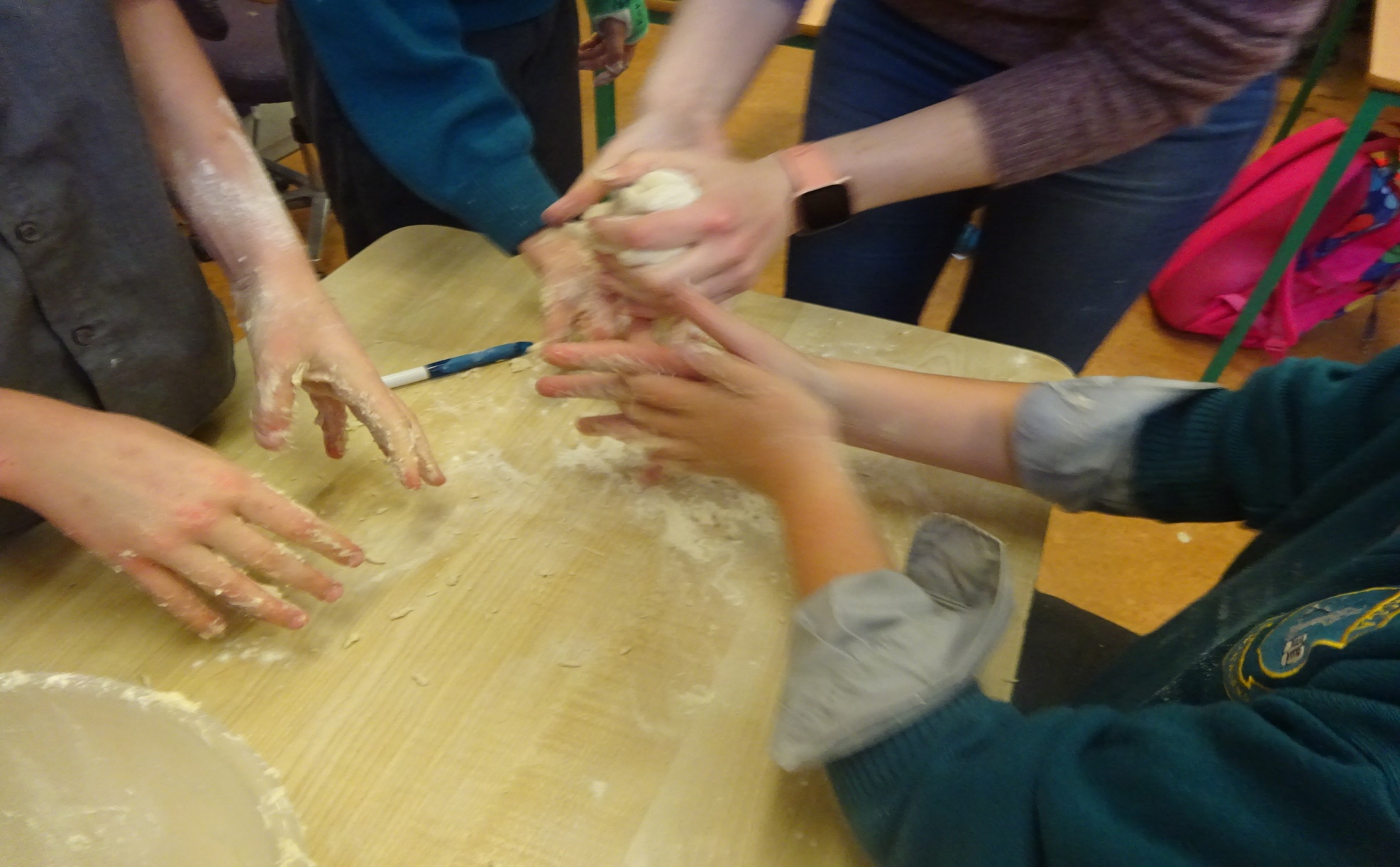 Happiest when making a mess!
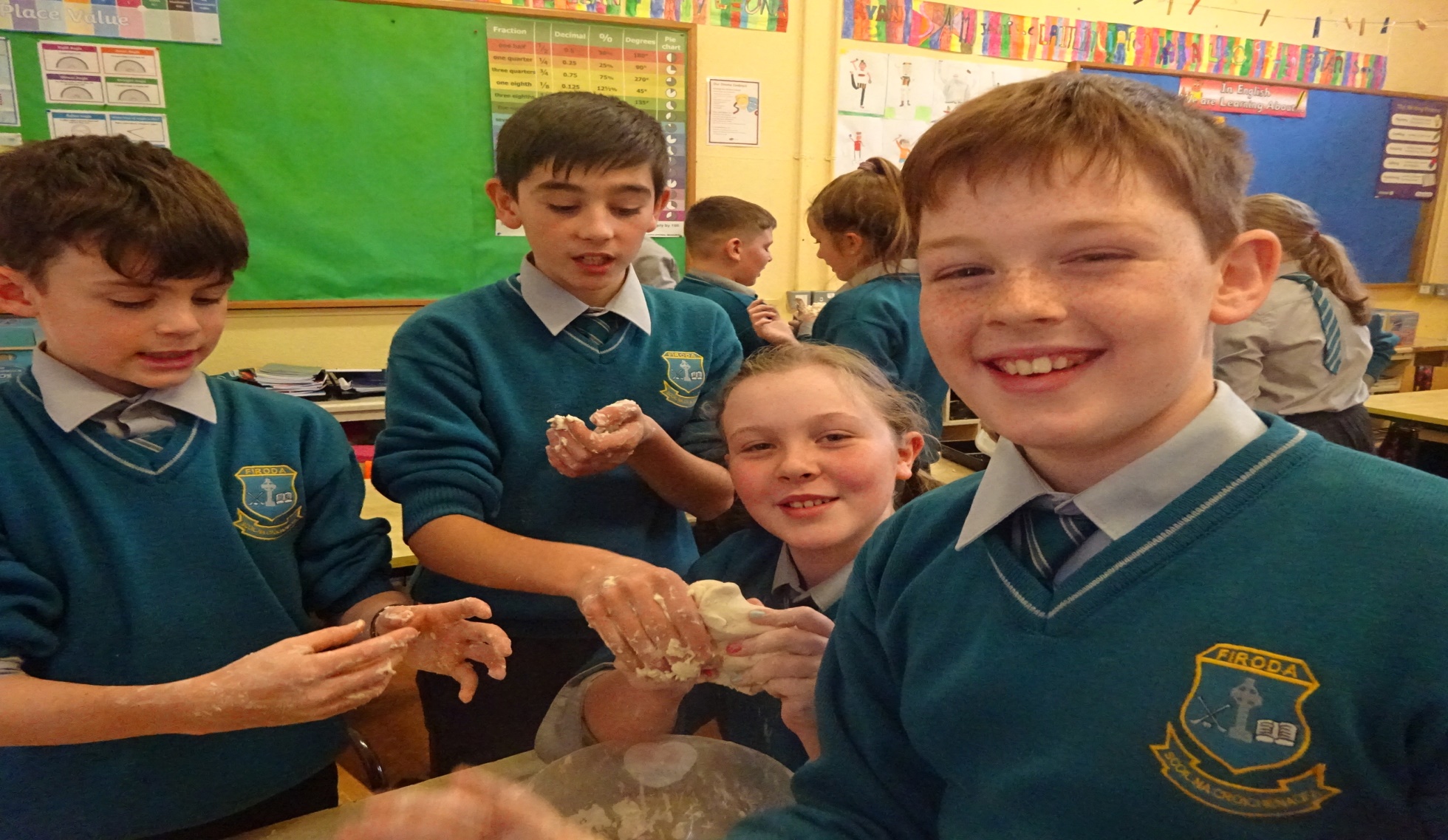 Take 2
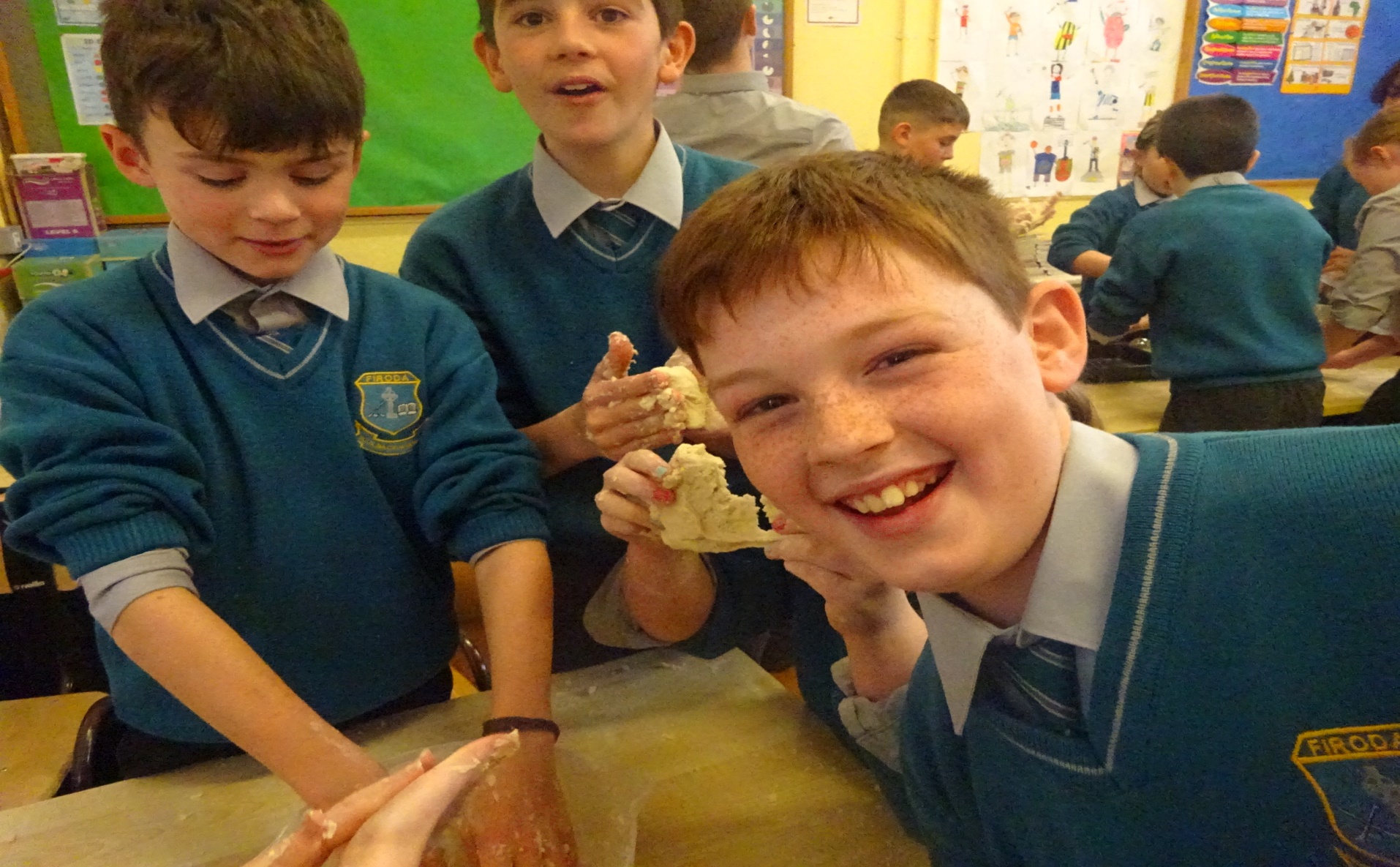 Will this dough ever come off my hands?
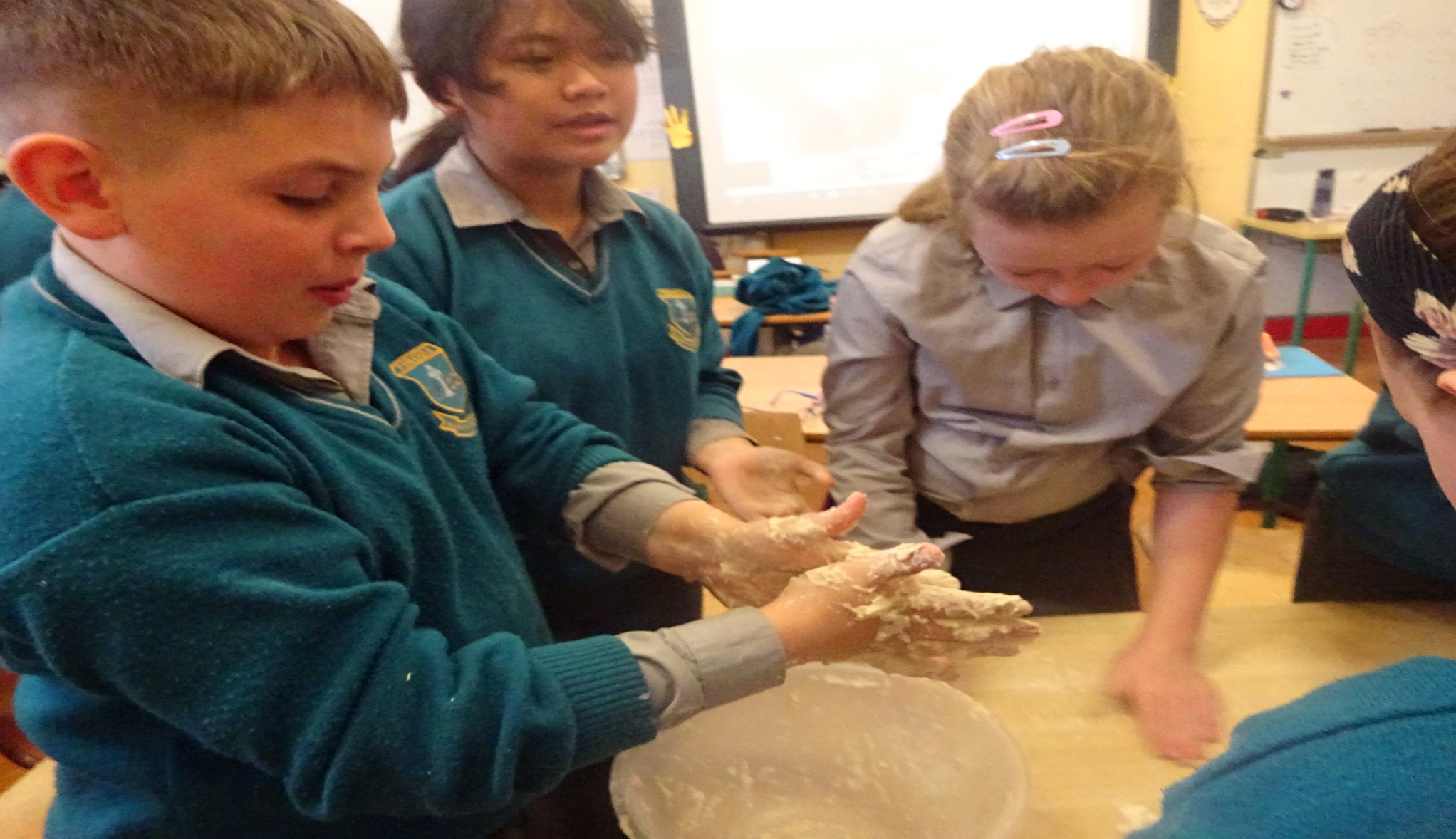 Kneading the dough
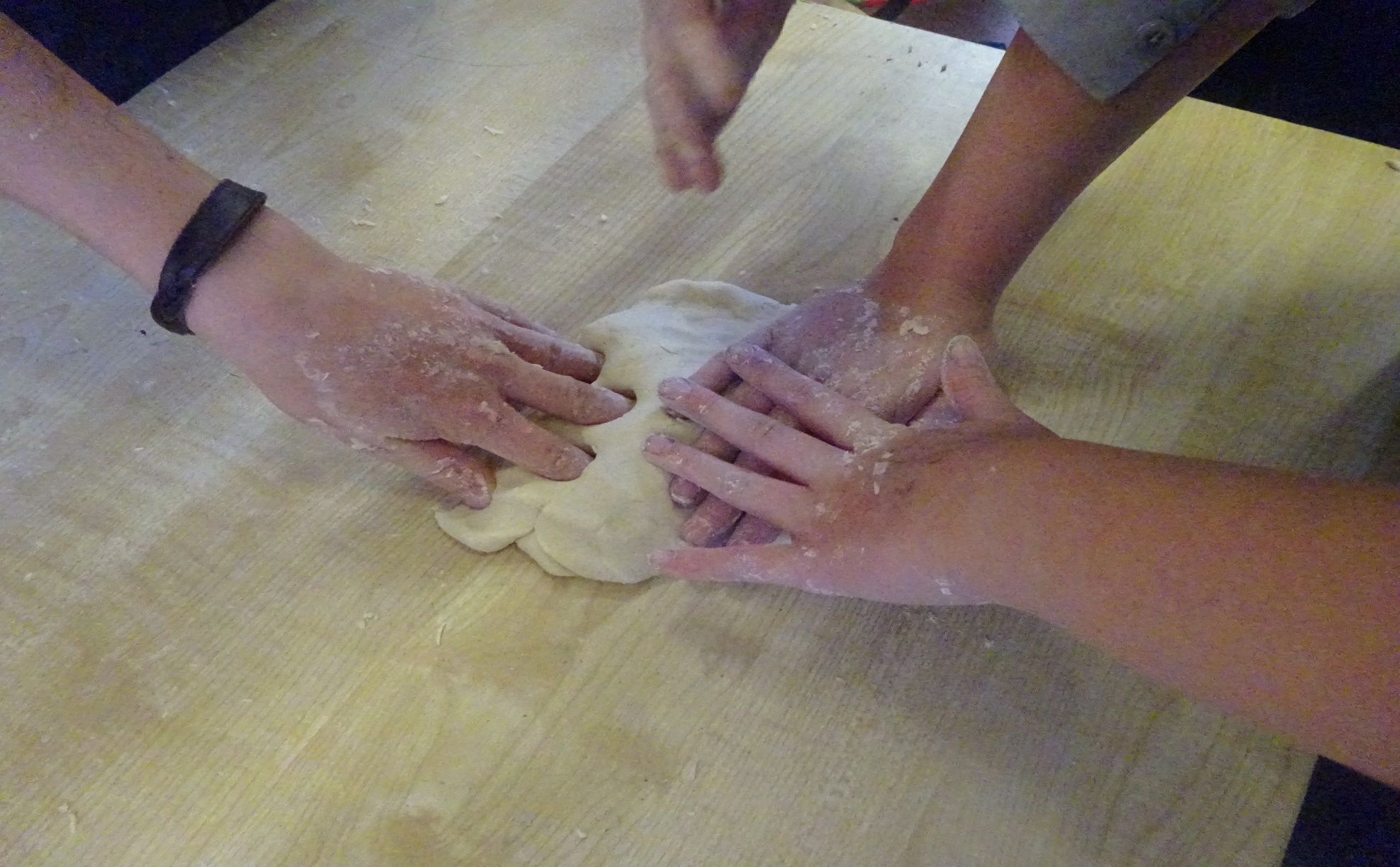 Beginning to take shape 
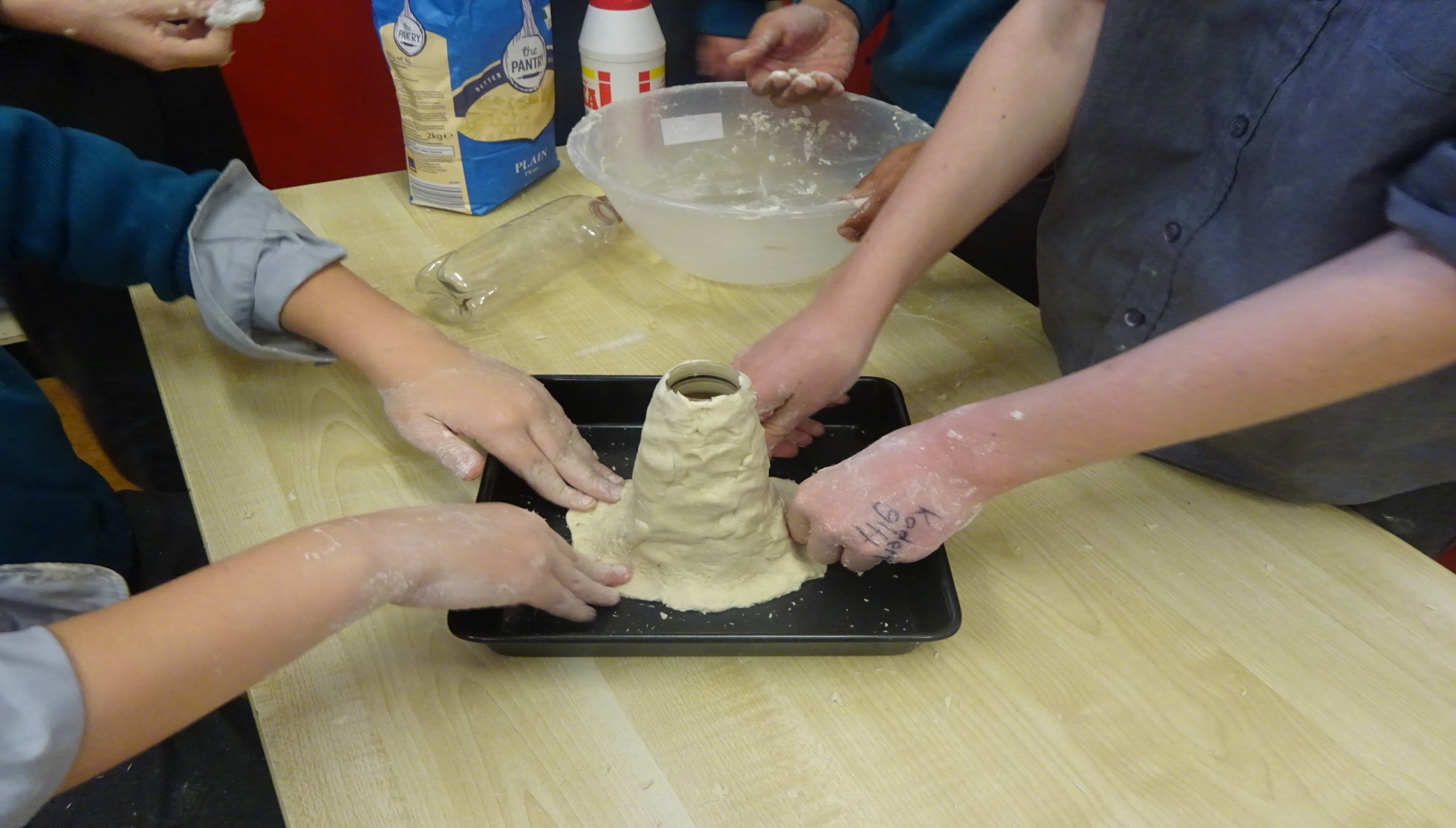 Ta- dah!
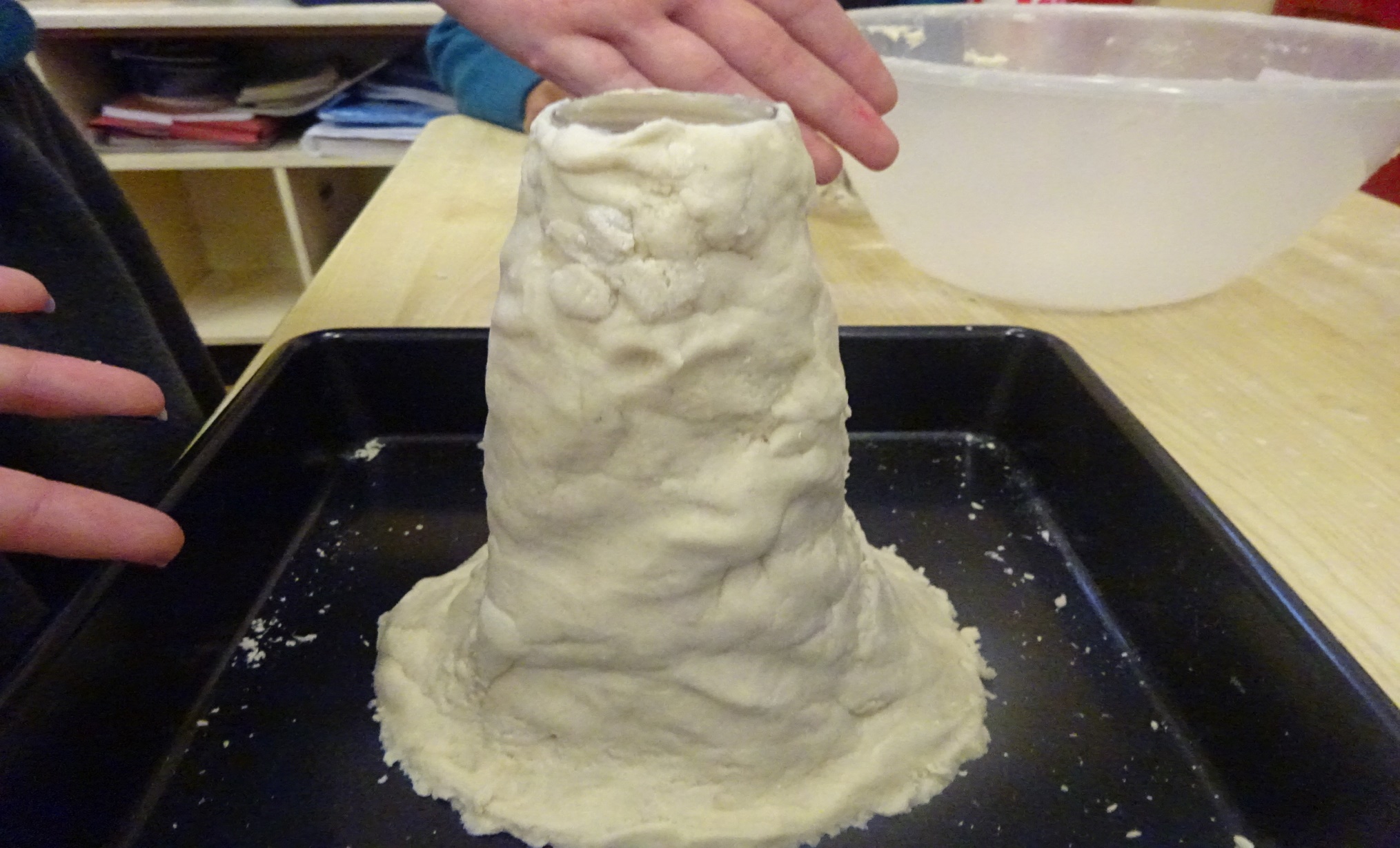 Perfecting it.
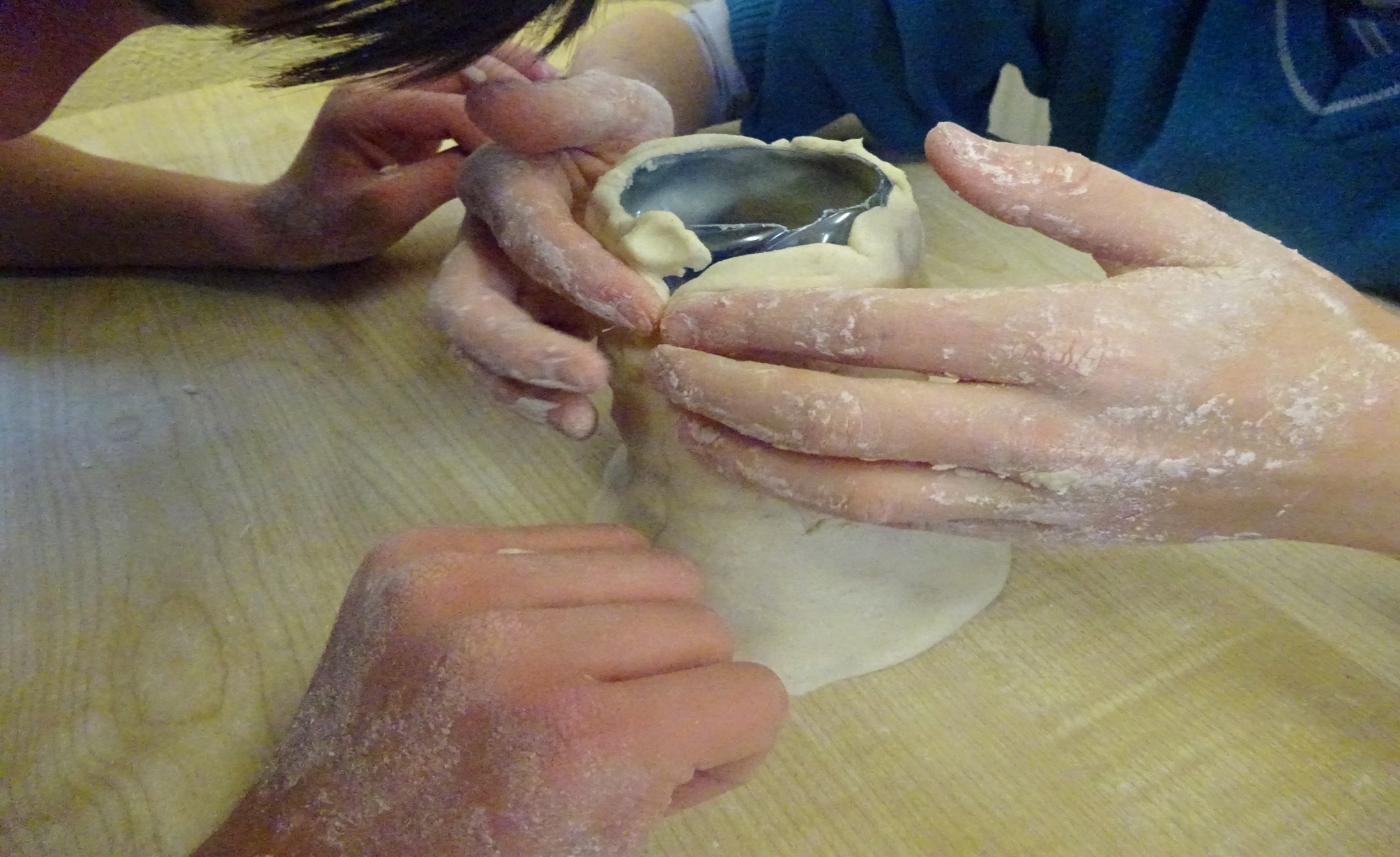 A job well done 
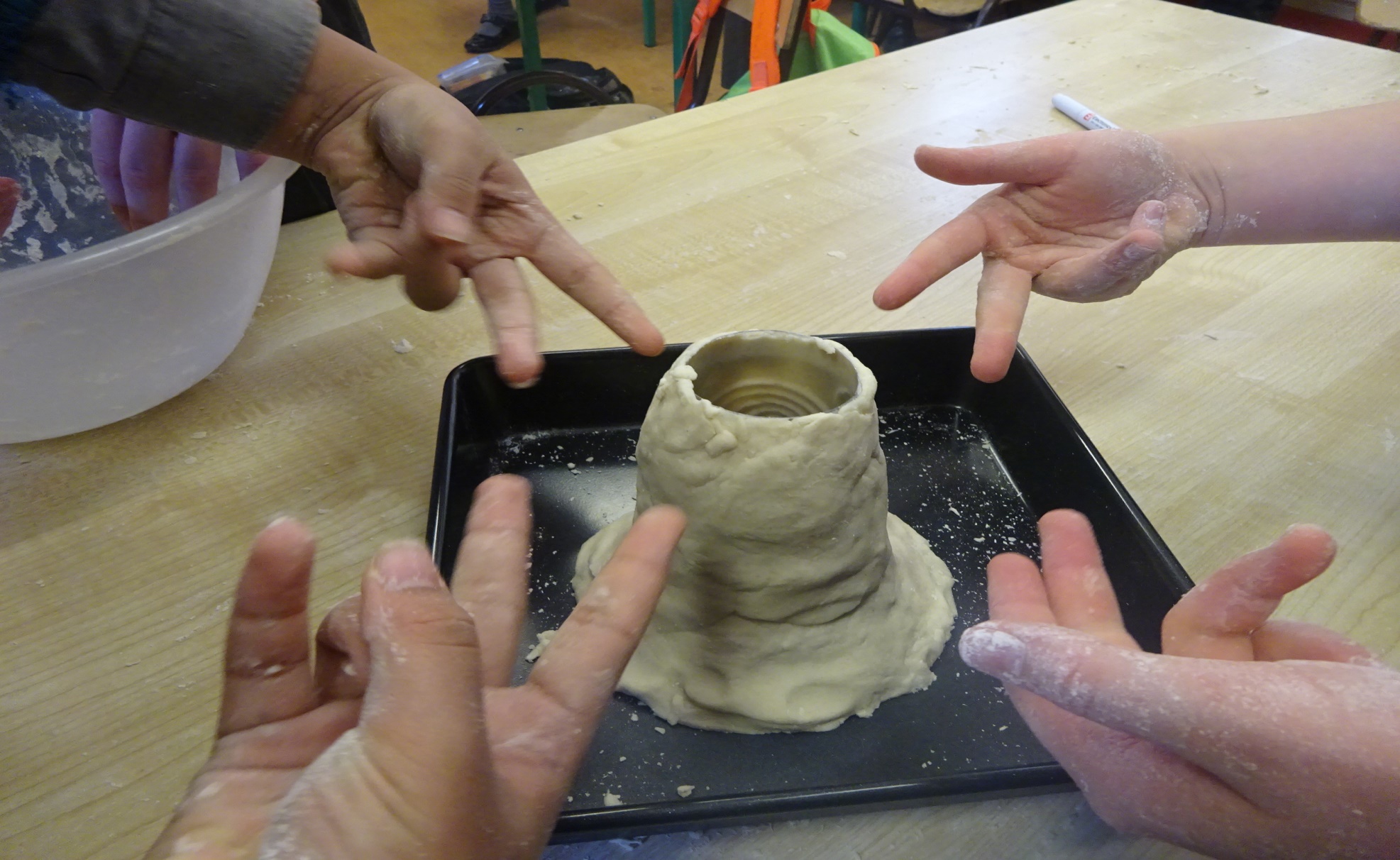 Thumbs up if you like ours.
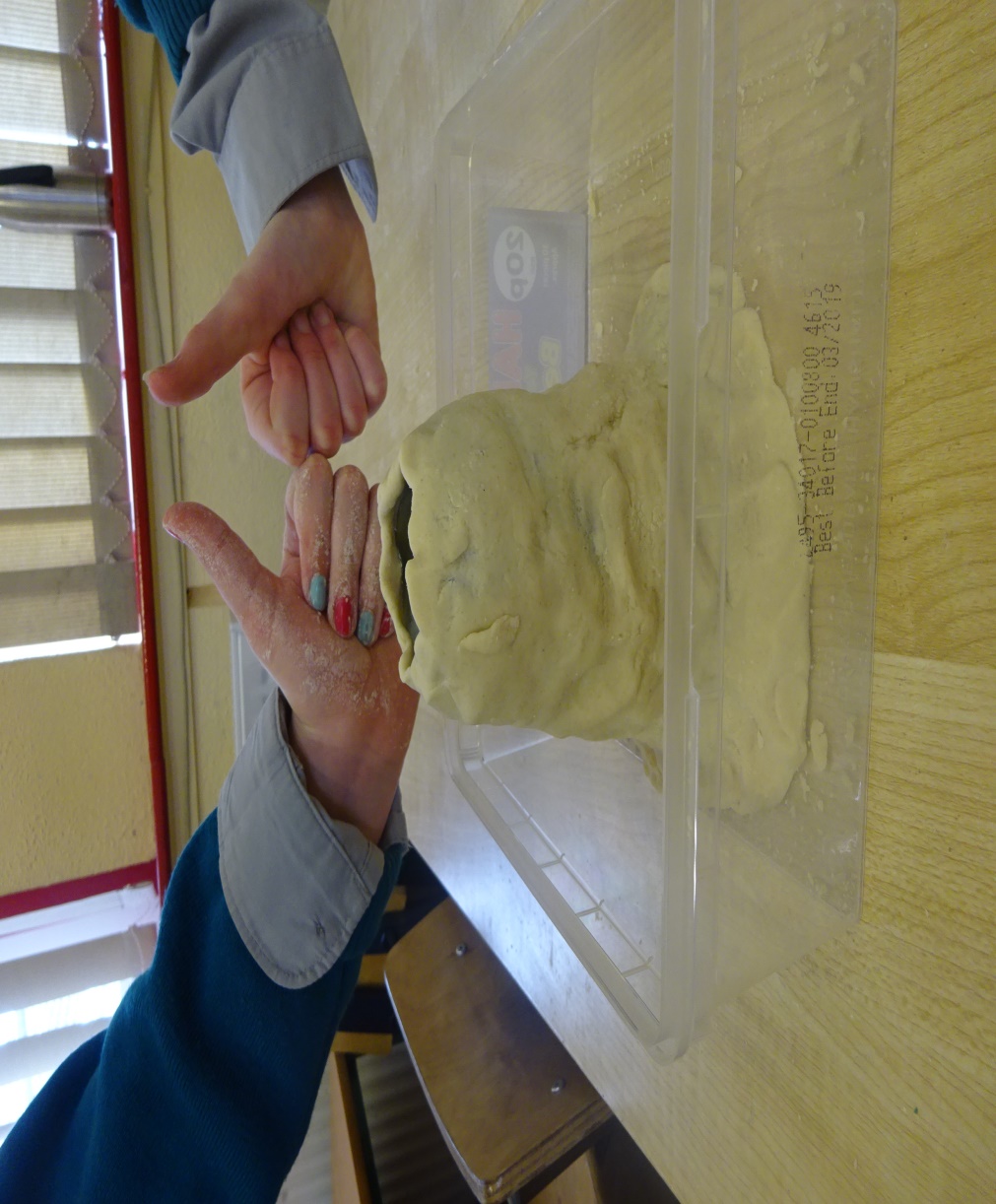